Does Marine Surface Tension Have Global Biogeography?
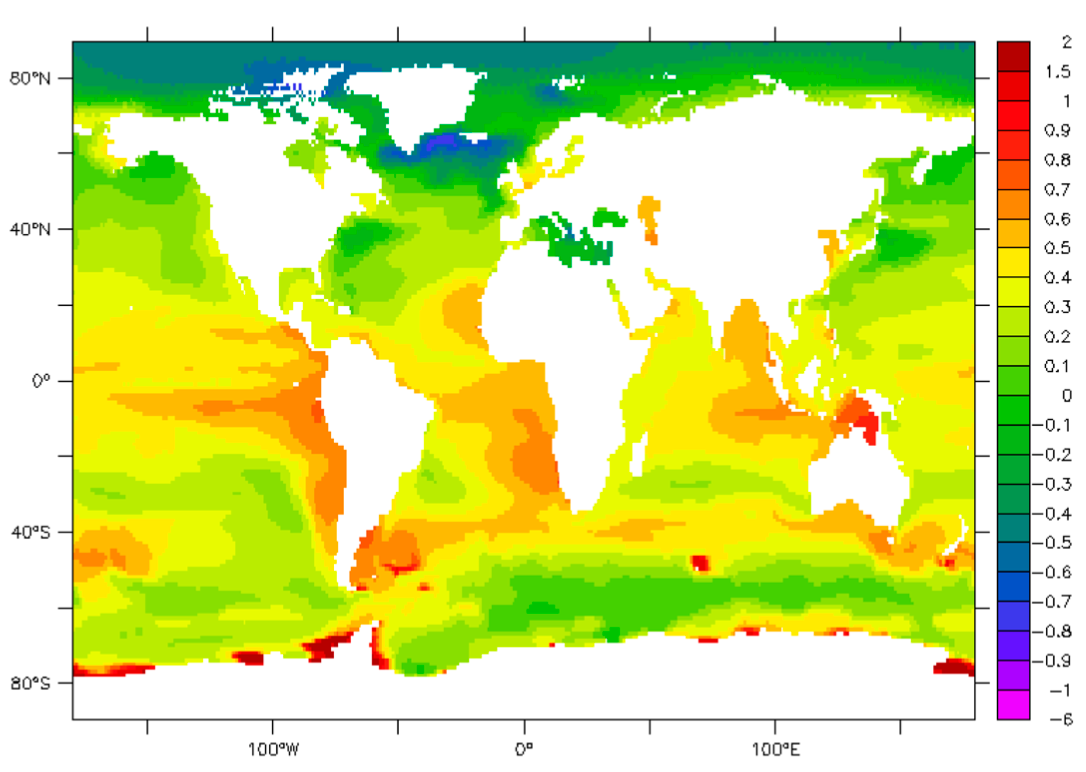 Objective:
Shown earlier that global modeling of surfactants can inform primary organic aerosol emissions
This link is through adsorption to breaking bubbles
The concepts are now extended to surface tension of the entire global ocean-atmosphere interface.
Tension is regulated by the same surface active macromolecules, injected by local food web cycling
 There are strong regional influences upon energy, gas and spray fluxes -all climate critical
Log10 surface pressure map (change in tension) using baseline Ogunro et al (2015) organic distributions and global two dimensional equations of (adsorptive) state. 2D pressure units are mN/m, results are for August .
Research
Selected proxy macromolecules used to represent local interfacial behaviors –albumin and stearate
Uncertainties include temperature-salt-acidity dependencies along the interface
We note roughness length reductions track surface "pressure" defined as lowering of the tension
Plus there are strong influences on laminar layer thicknesses and bubble marginal regeneration.
Impact
We argue that biogeochemical control of the surface tension will translate directly to modulation of most climate-relevant fluxes
Qualitative connections are made to -transfer of momentum, heat, water vapor, carbon dioxide, salt
On now to quantification with more mapping
Hope to demonstrate, e.g., a “biology” of the drag coefficient
Reference: Scott Elliott and 19 others including O. Ogunro, F. Hoffman, N. Jeffery, S. Burrows “Does Marine Surface Tension have Global Biogeography? Addition for the OCEANFILMS Package, Atmosphere 2018, 9, 216; doi:10.3390/atmos9060216